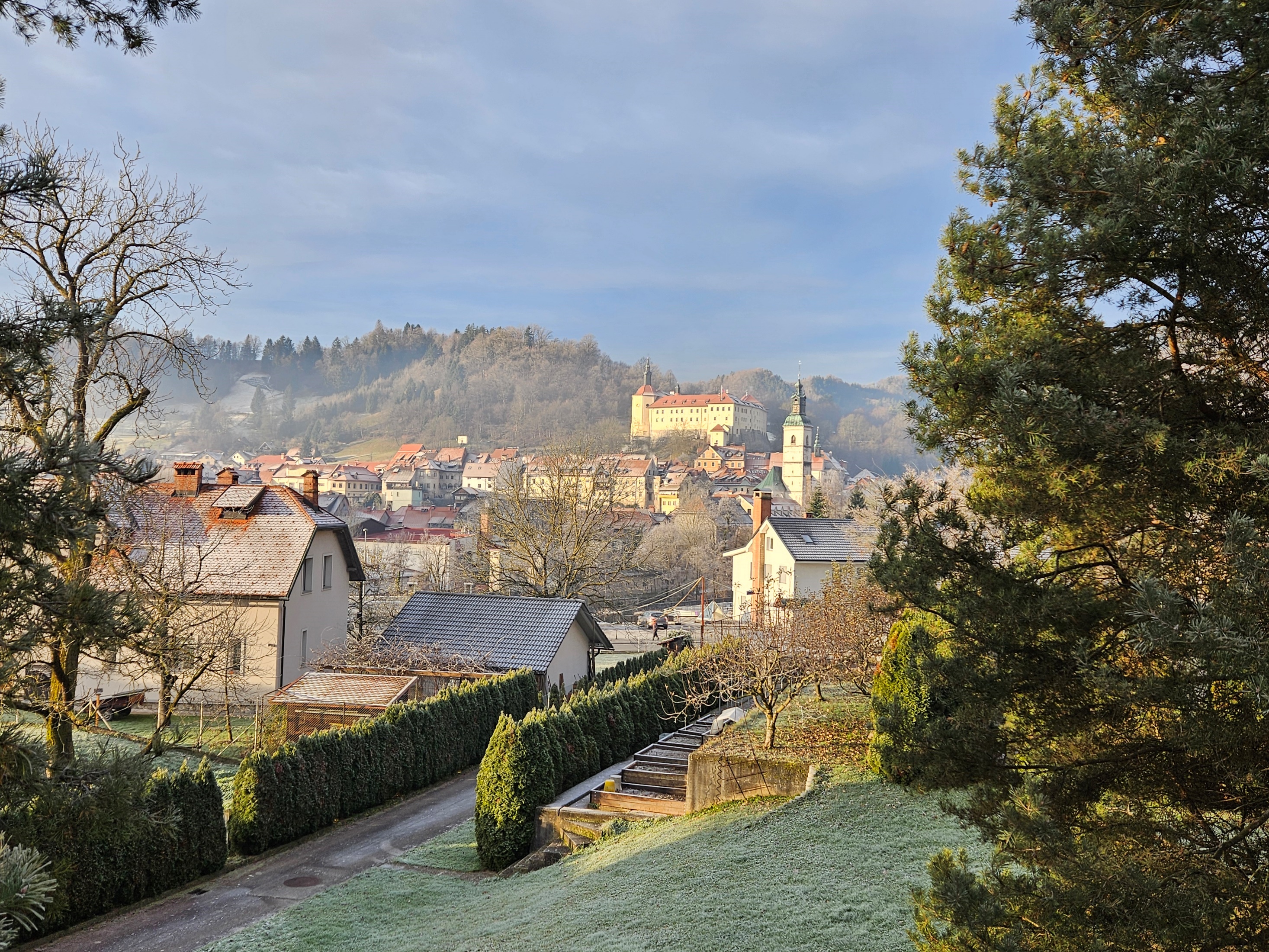 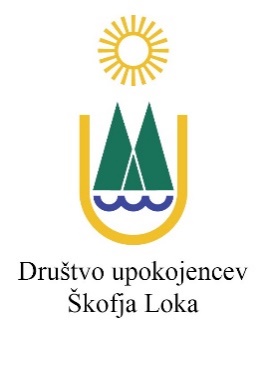 Lepe božične praznike ter zdravo, mirno, 
srečno in razumevanja polno leto 2025

Miha Ješe